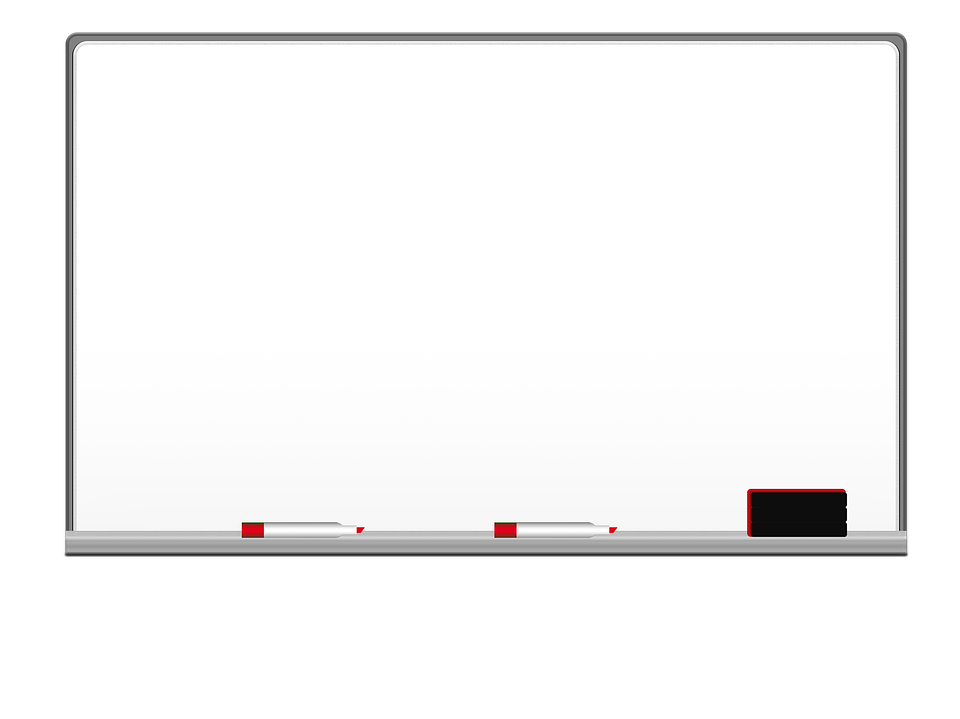 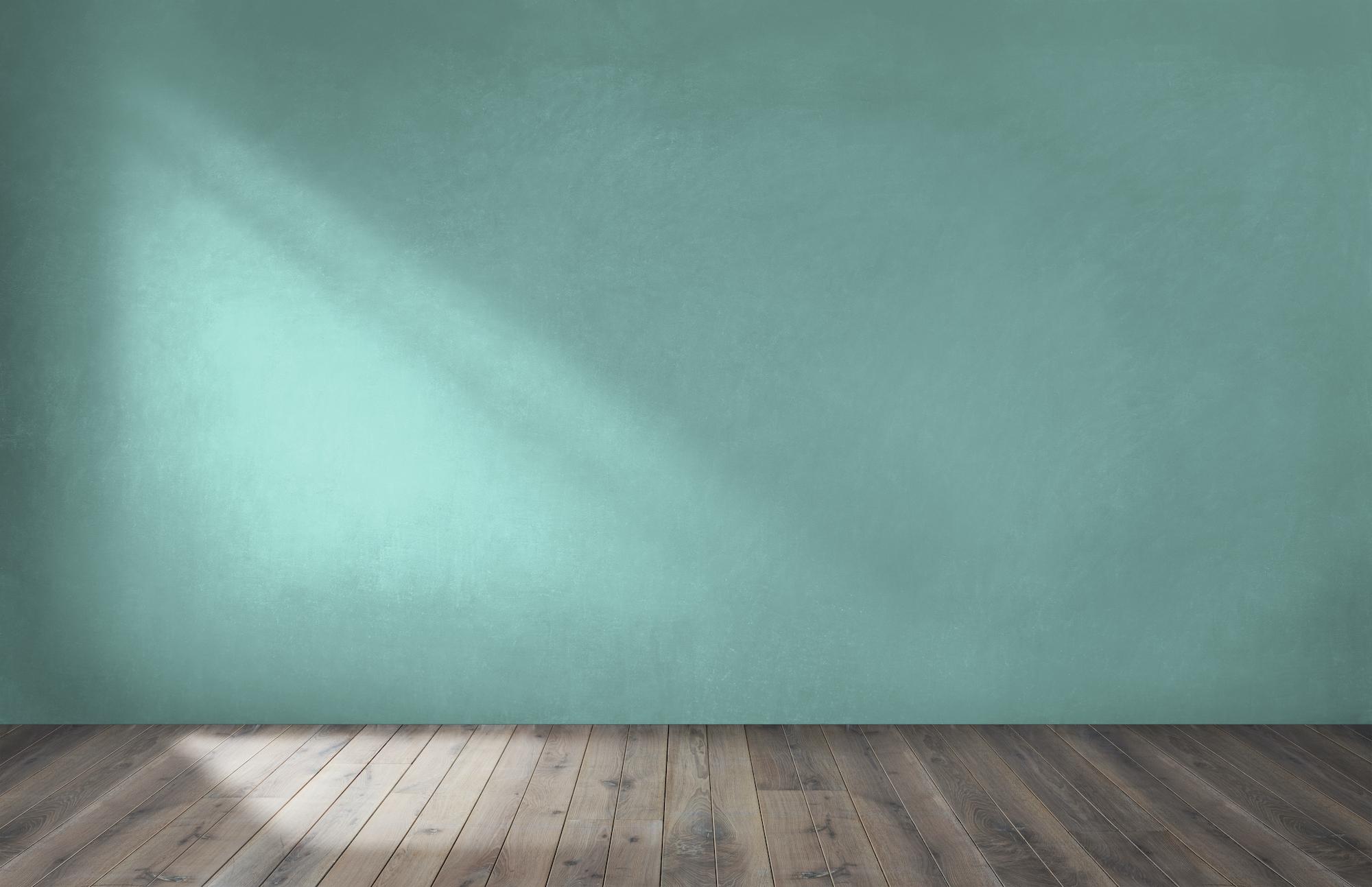 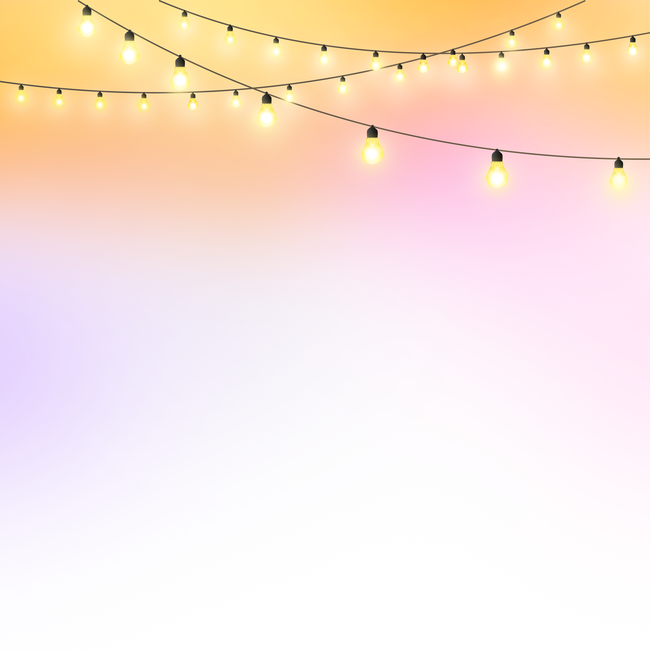 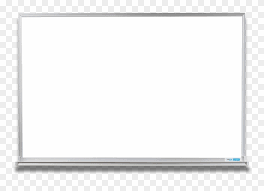 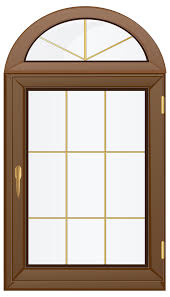 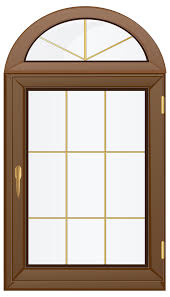 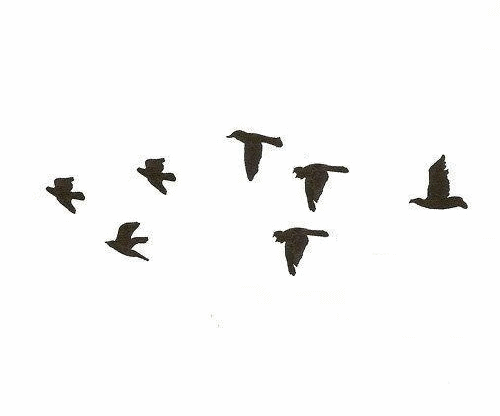 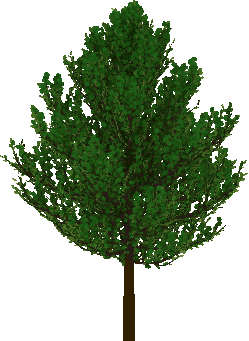 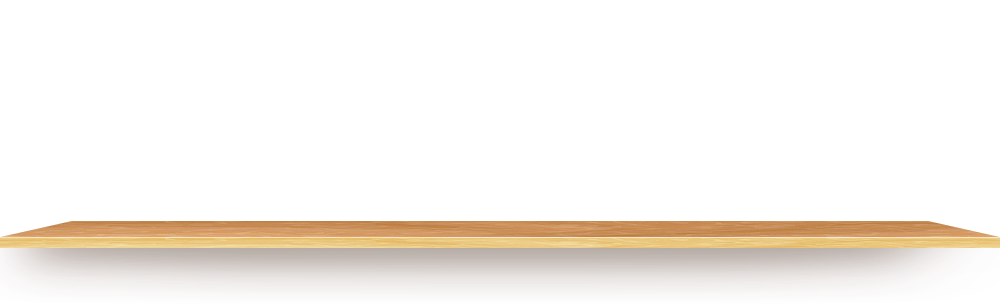 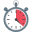 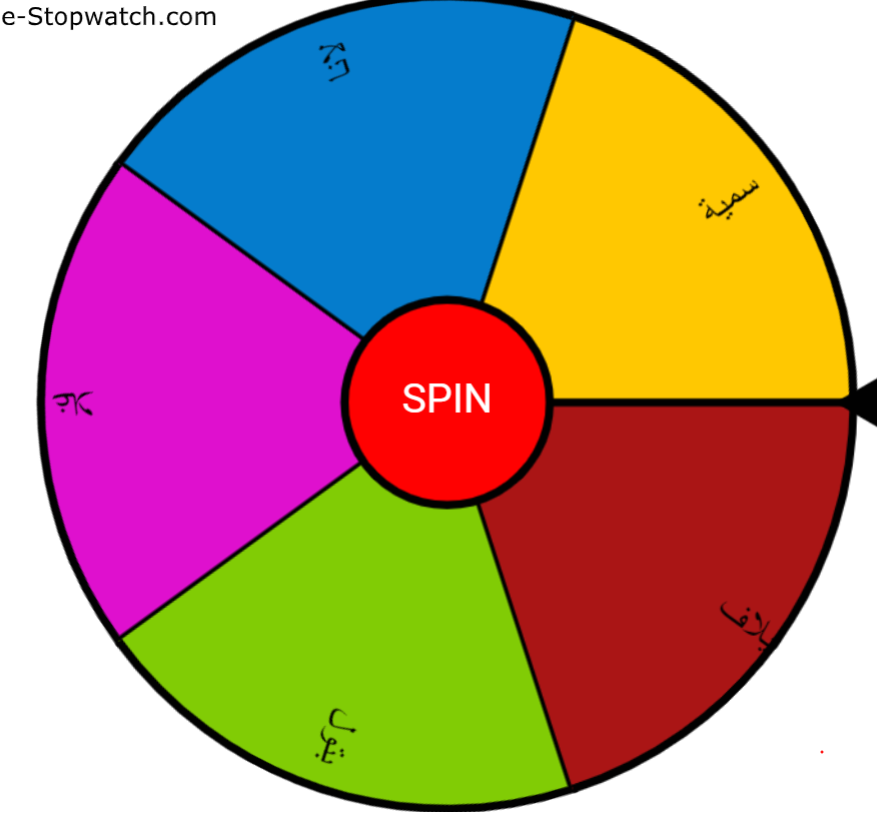 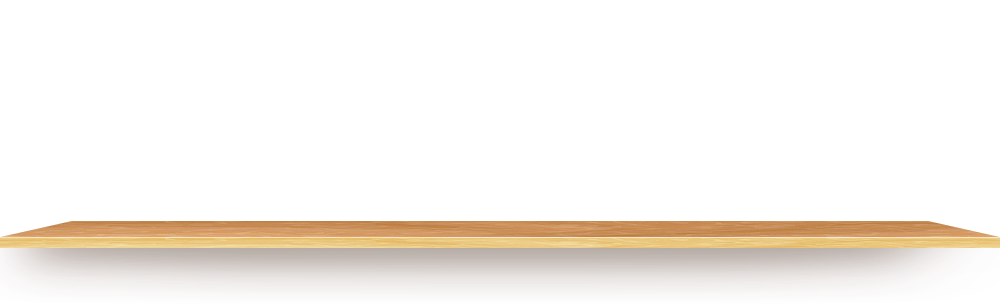 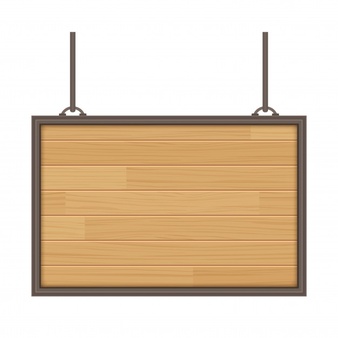 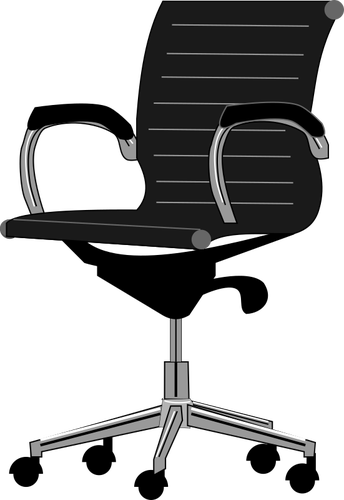 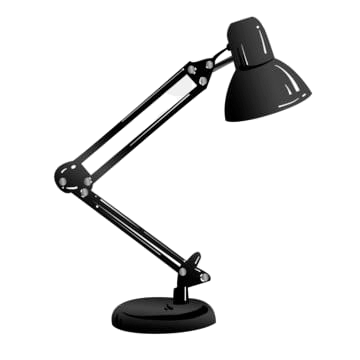 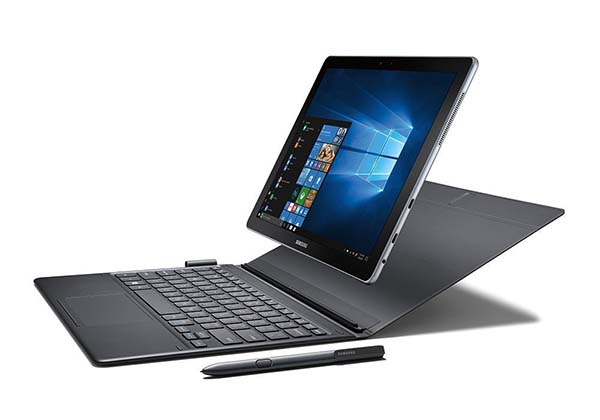 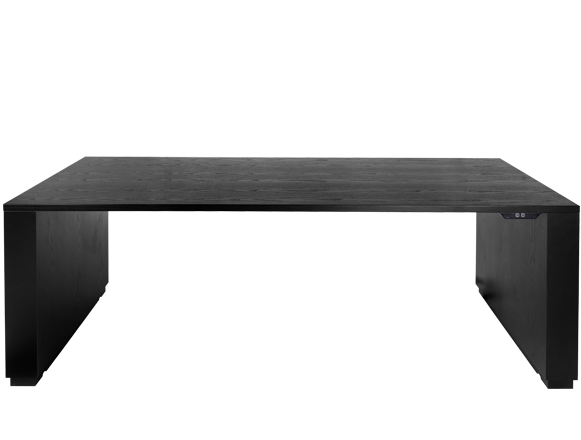 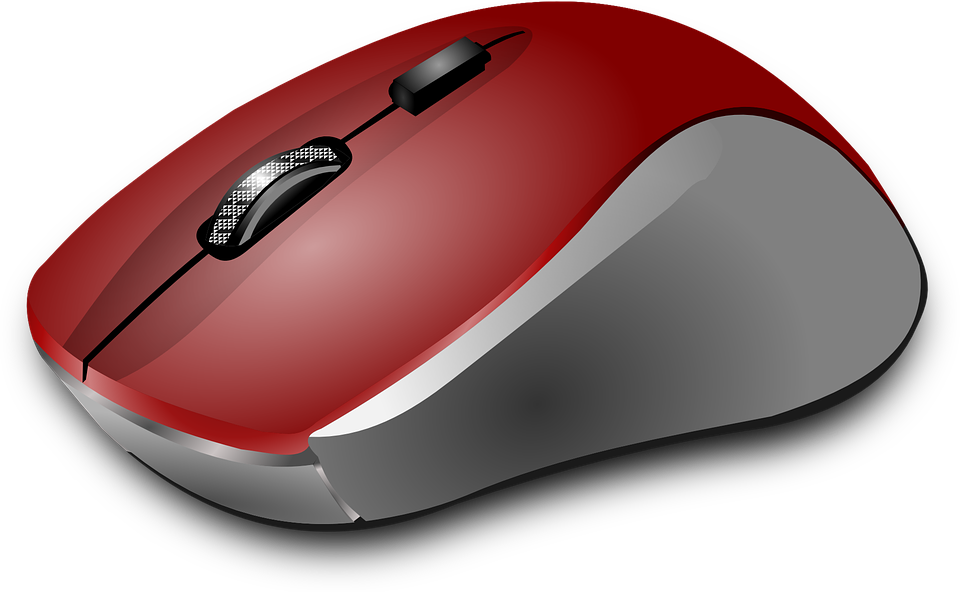 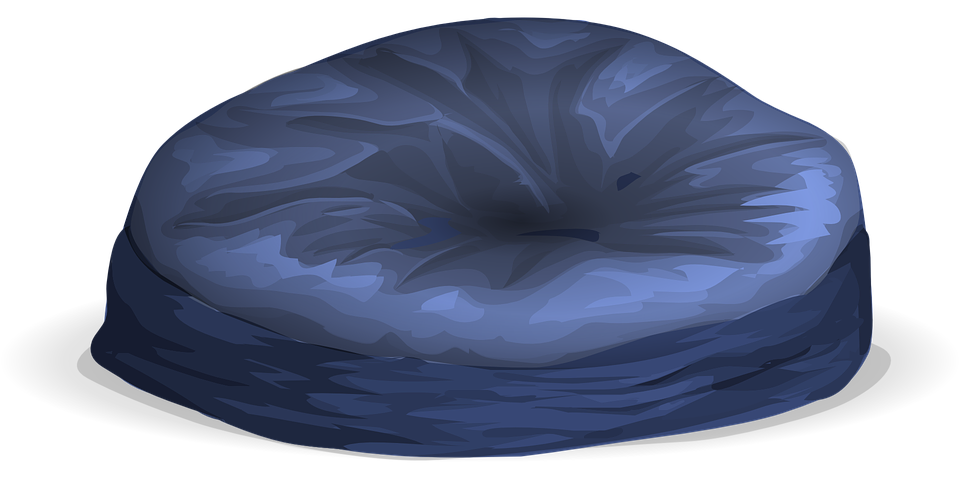 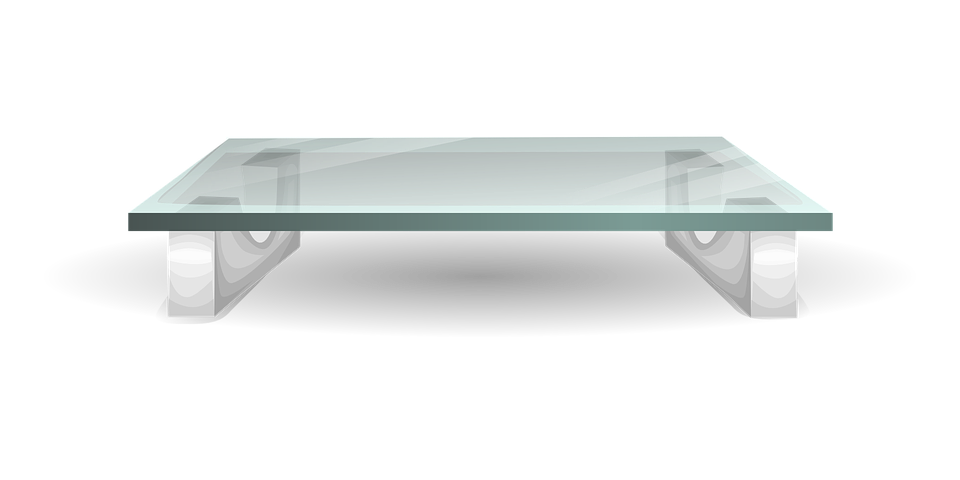 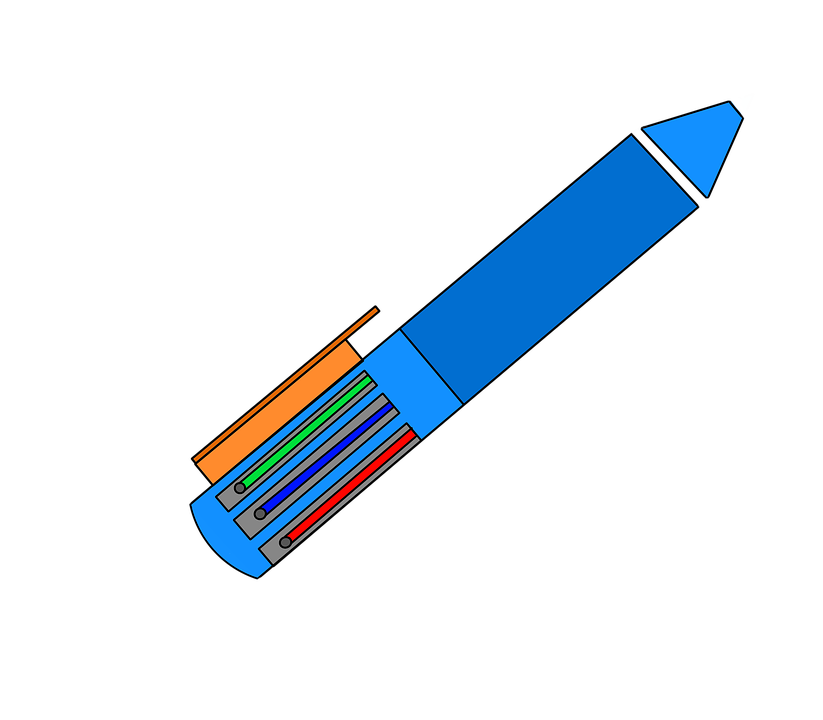 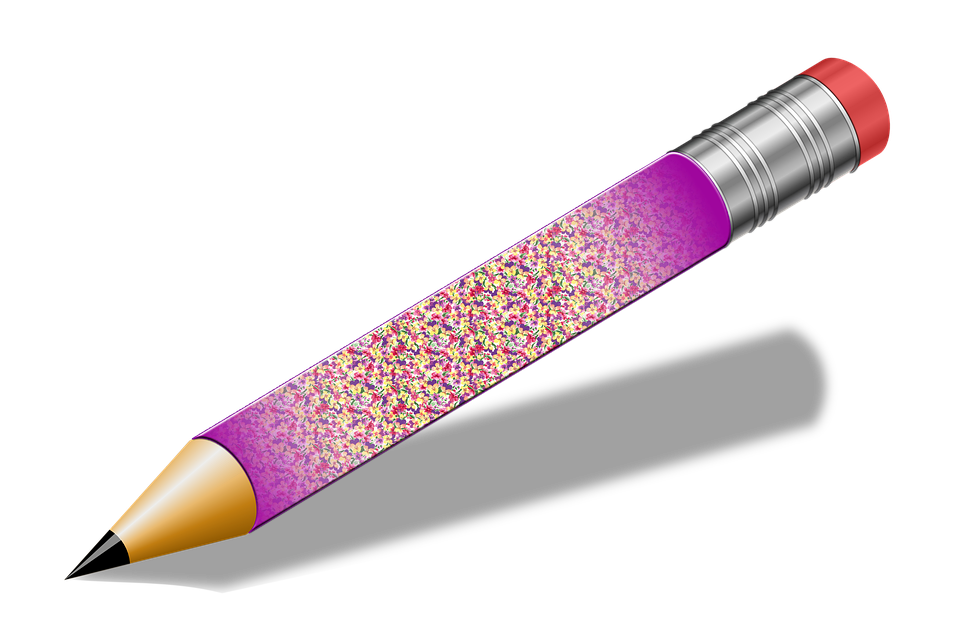 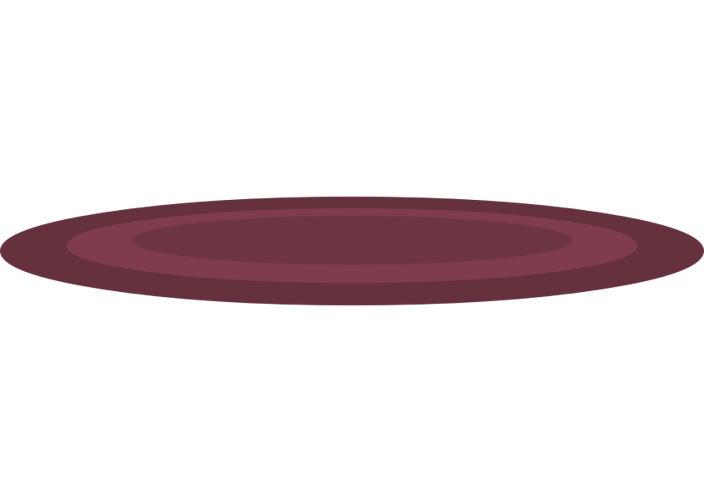 82
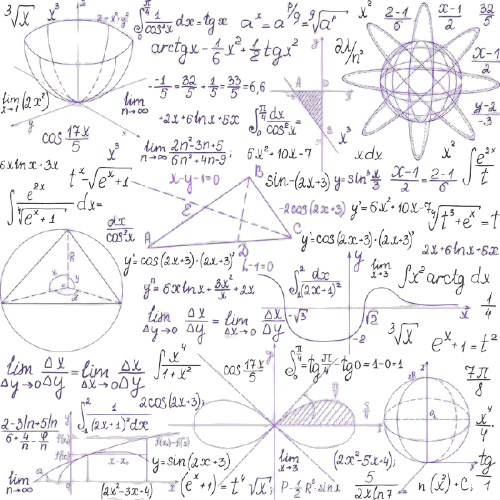 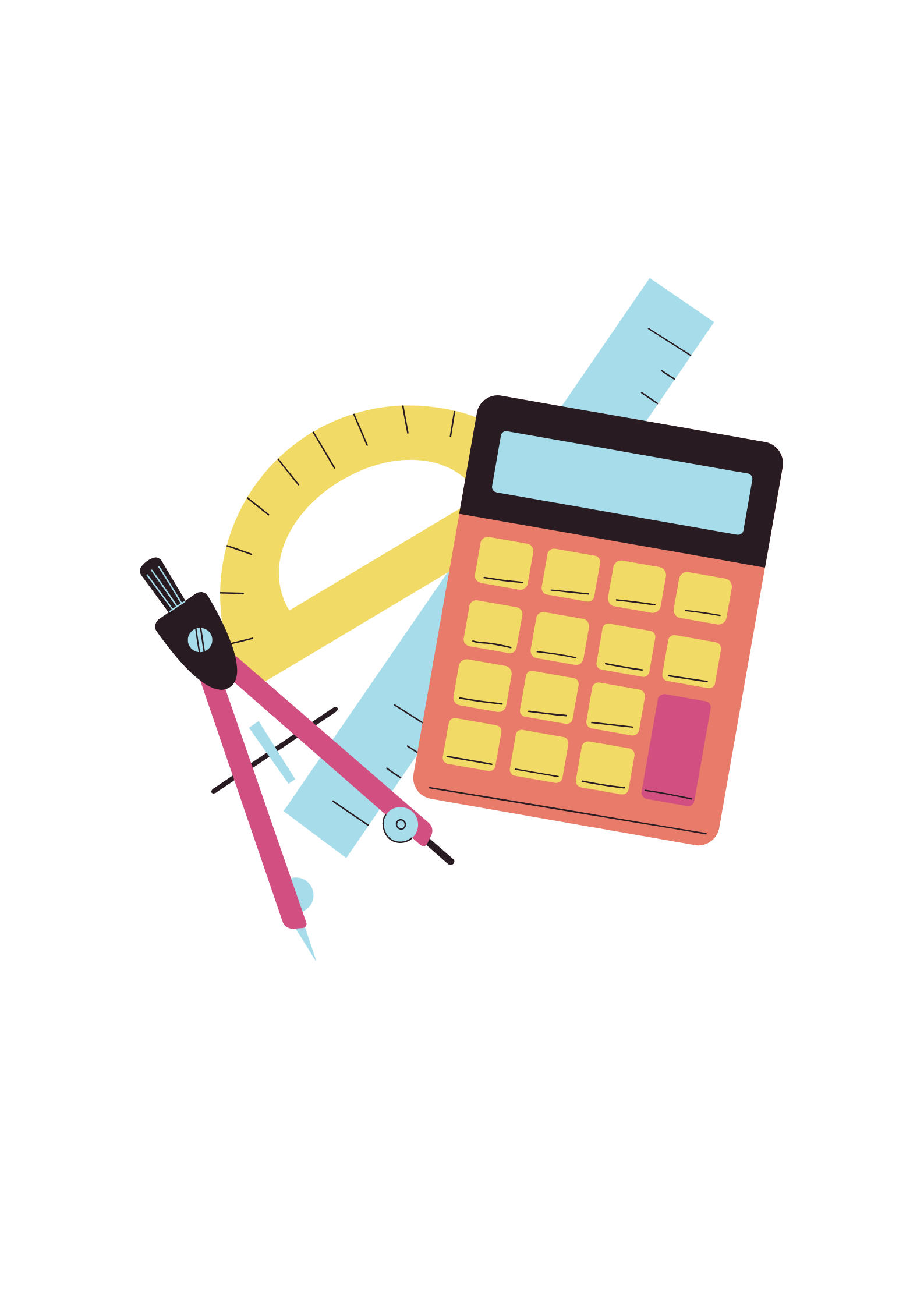 ٥-٥
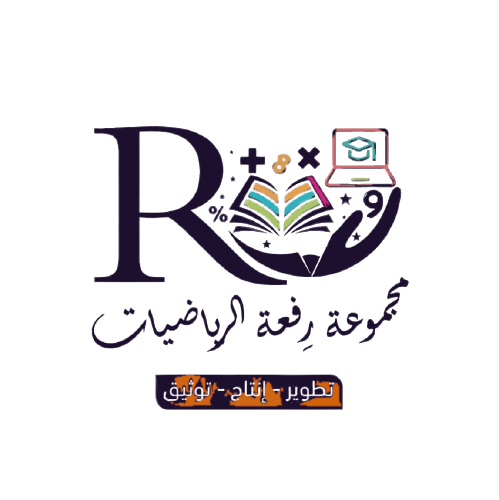 تطبيقات على النظام المون من معادلتين خطيتين
83
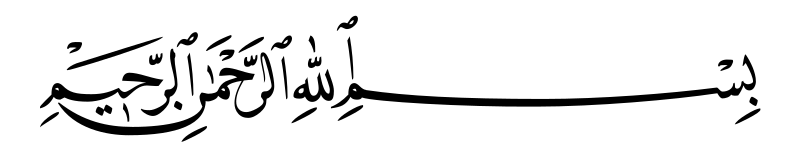 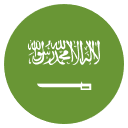 التاريخ  /   / ١٤٤٢هـ
٥-٥
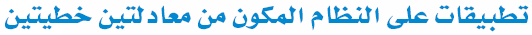 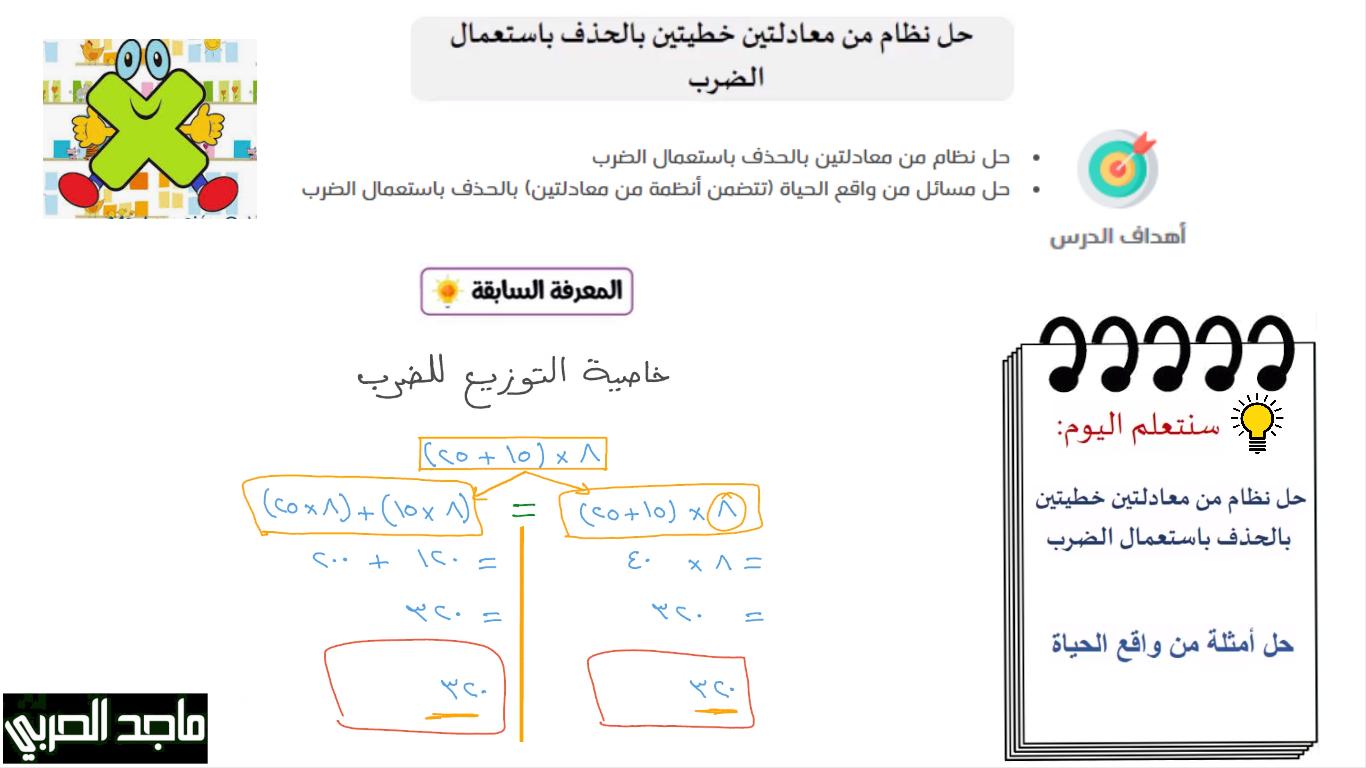 فيما سبق
درست حل نظام من معادلتين بالتعويض أو بالحذف
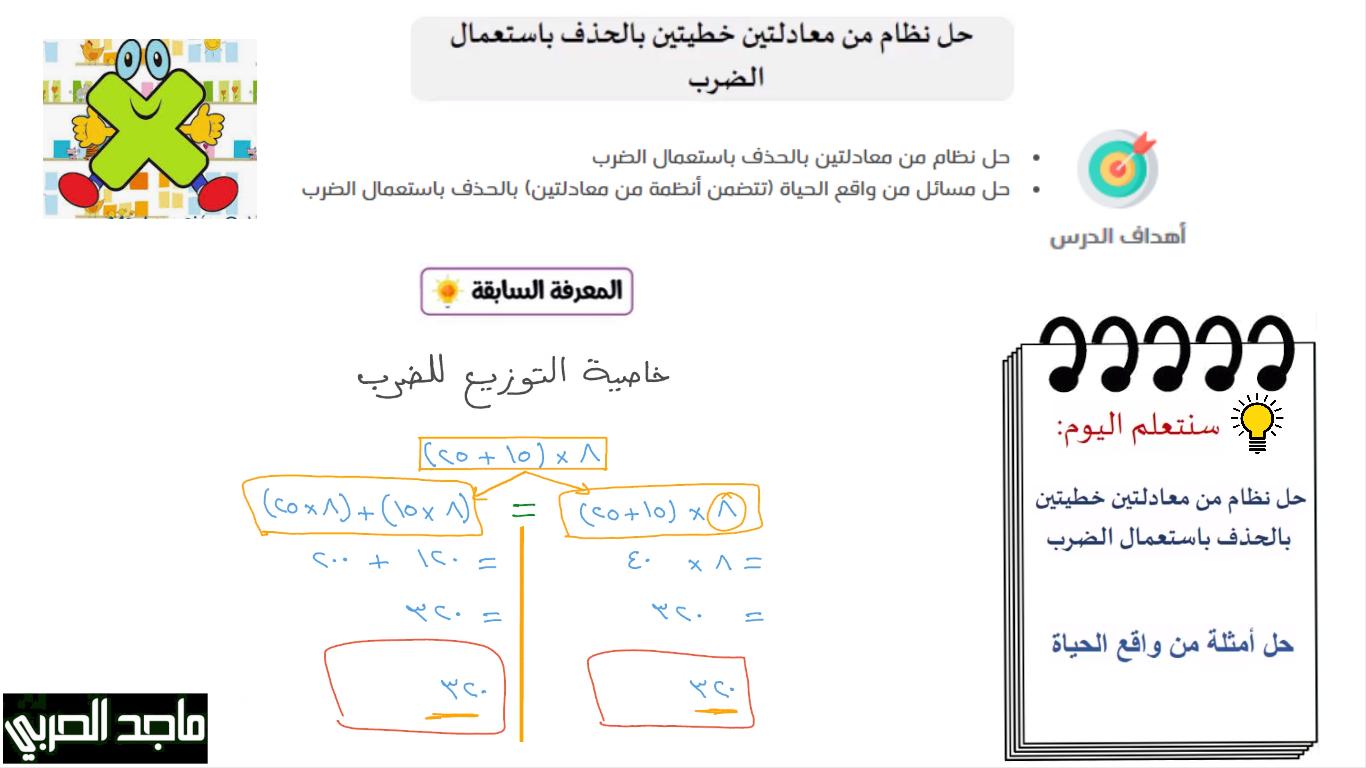 احدد افضل الطرق لحل نظام من معادلتين
احل مسائل تطبيقية 
على أنظمة المعادلات الخطية
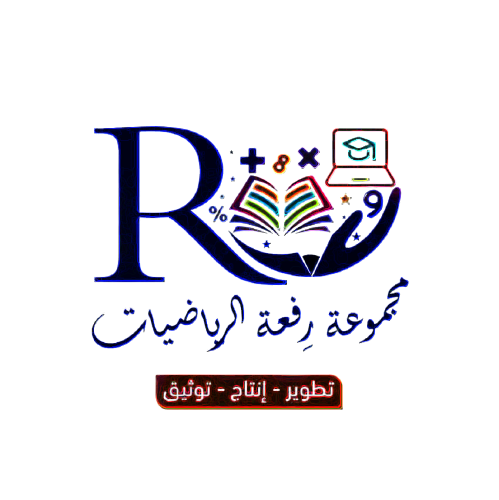 84
جدول الضرب
85
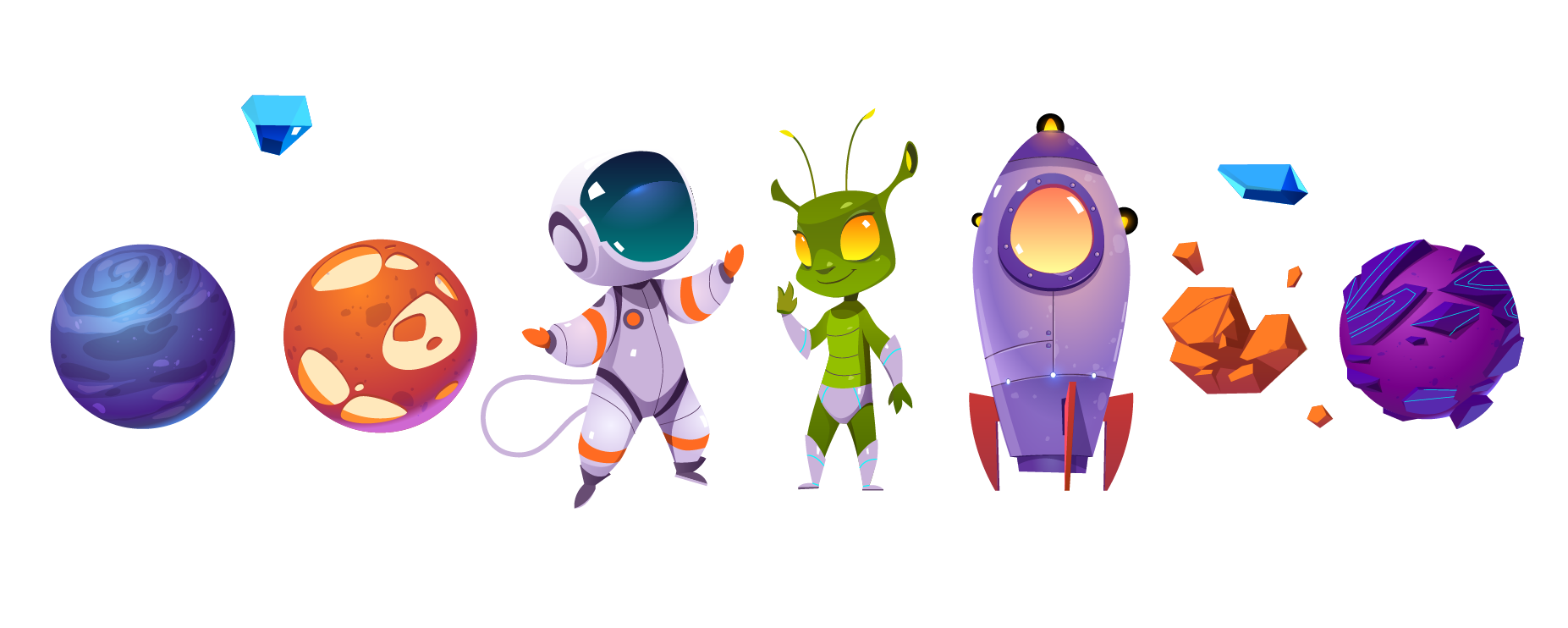 لوحة تعزيز النجوم
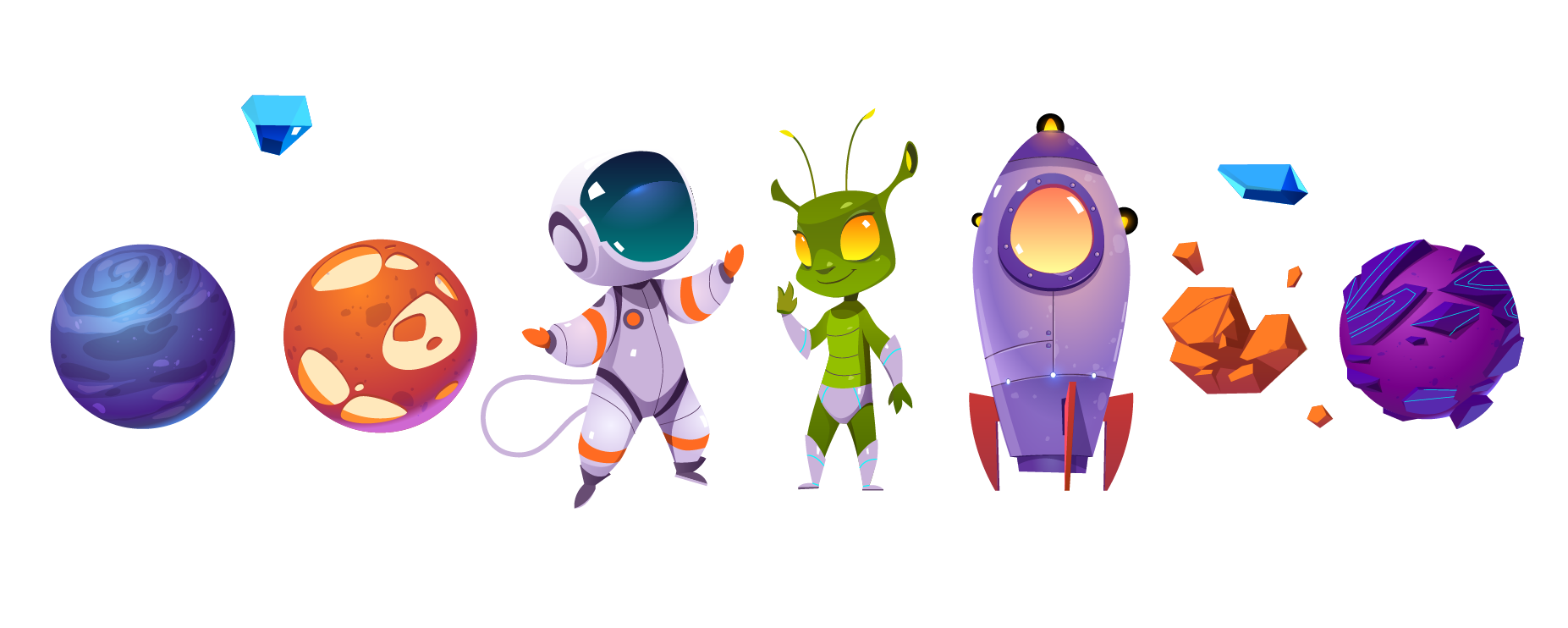 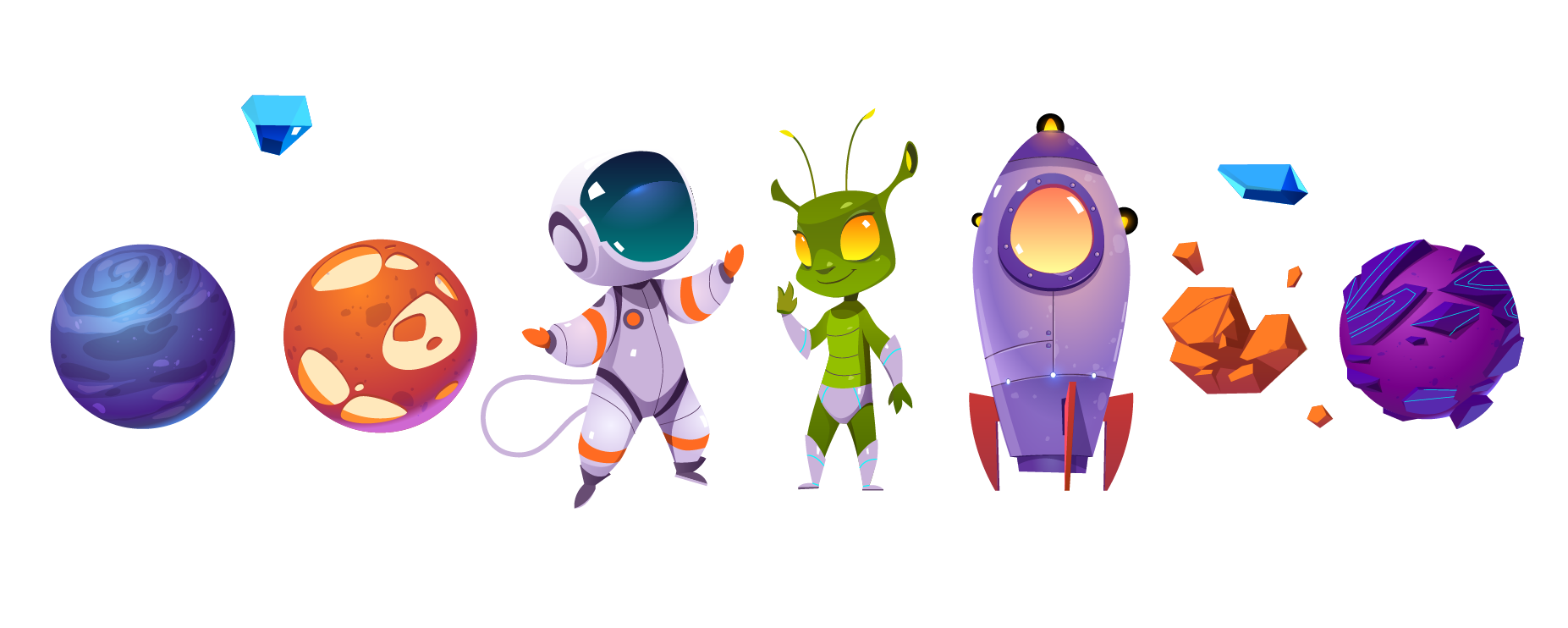 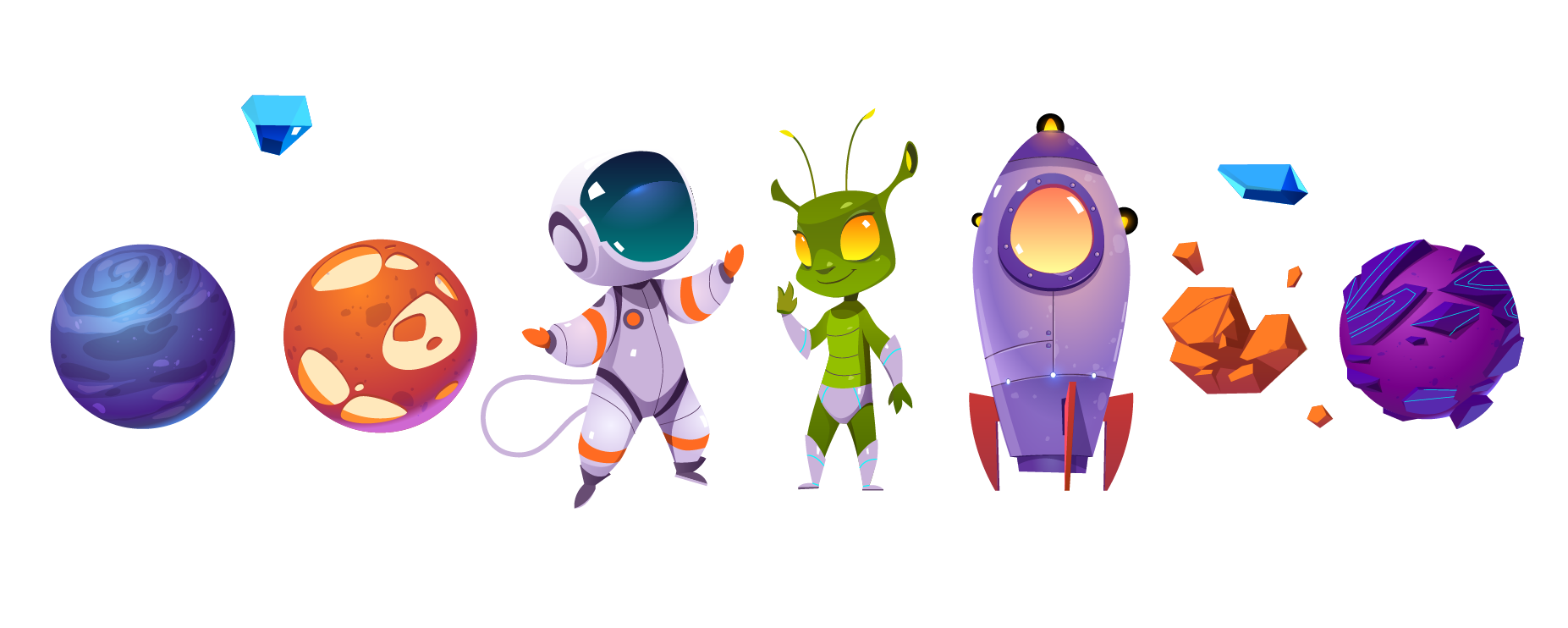 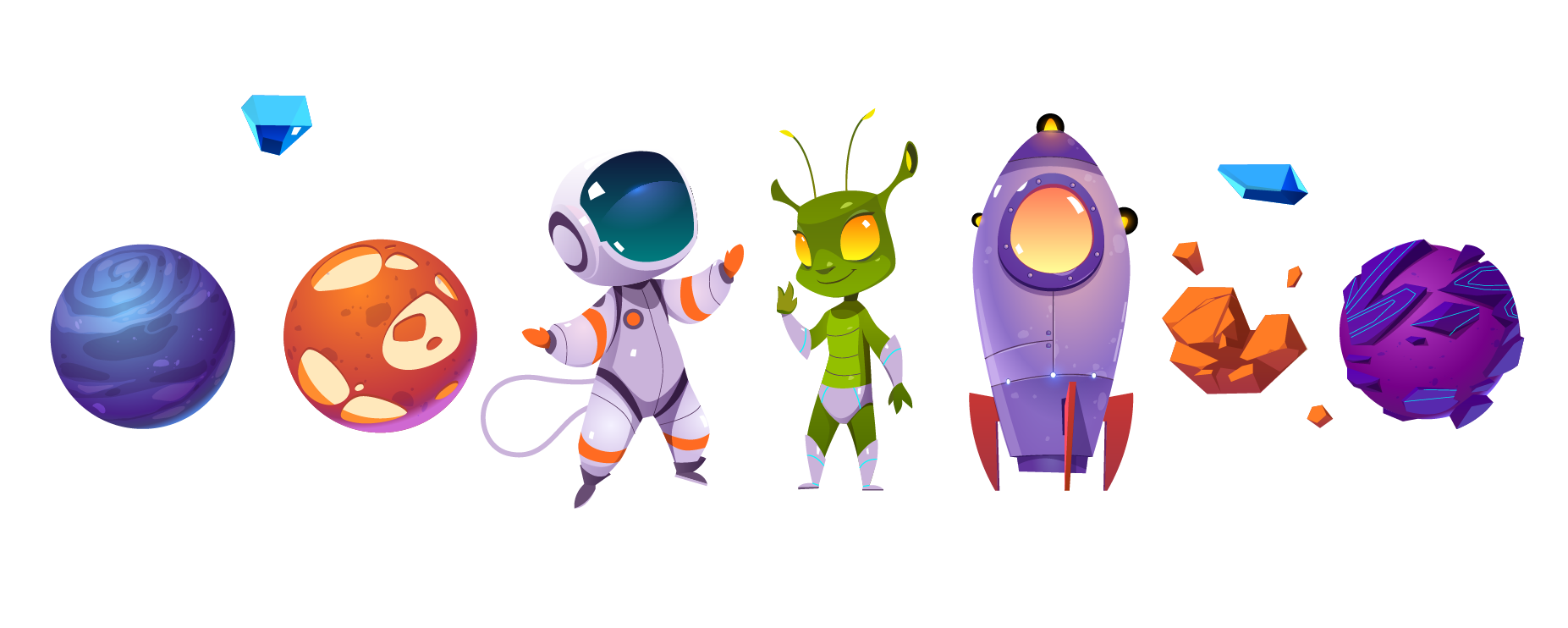 86
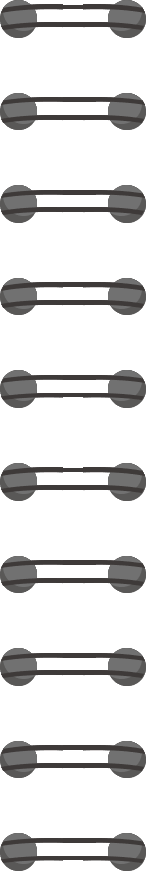 ٢ س + ص = ٩
٥ س +٣ ص = ٢٣
٢ س +٣ ص = ١١
٦ س +٣ ص = ٢٧
٢ س + ٣ ص = ١١
٢ س ــ ٣ ص = ٥
٢ س ــ ٧ ص = ١
٢ س ــ ٧ ص = ١
لا يوجد معاملان
( ١ ) أو ( ــ ١ )
ولا متعاكسان
ولا متساويان
معاملا س
متساويان
معاملا ص
متعاكسان
معامل ص ( ١ )
اختيار أفضل الطرق لحل نظام من معادلتين خطيتين
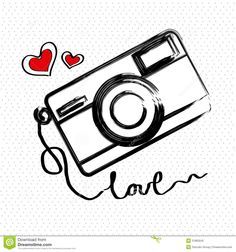 استعد
لتقدير الحلول : فالتمثيل البياني لا يعطي في الغالب حلا دقيقا .
إذا وجد المعامل ( ١ ) أو المعامل ( ــ ١ )
إذا وجد معاملان متعاكسان .
إذا وجد معاملان متساويان .
إذا لم يوجد :
المعاملان ( ١ ) أو ( ــ ١ )
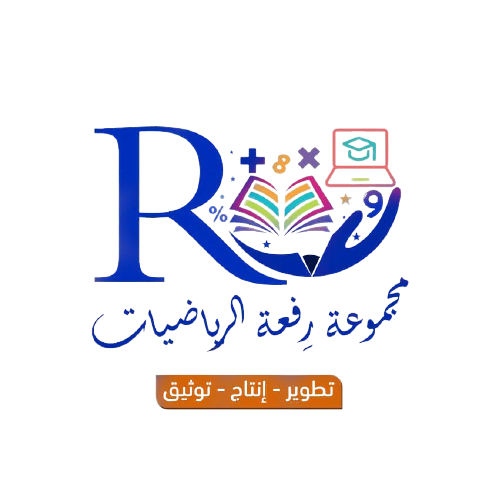 معاملان متساويان
معاملان متعاكسان
87
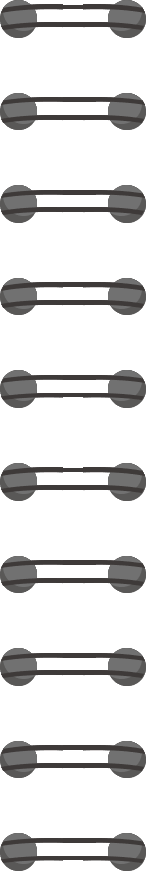 ٥ س + ٧ ص = ٢
حدد أفضل طريقة لحل النظام ثم حله :
ــ ٢ س + ٧ ص = ٩
٥س + ٧ ص = ٢
٥ س + ٧ ص = ٢
النظام
ــ ٢ س + ٧ ص = ٩
+٢ س ـ ٧ ص = -٩
أفضل طريقة
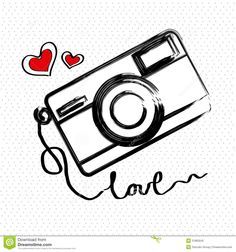 تحقق من فهمك
٧ س               = ــ ٧
١أصـ١٨٦
س               = ــ ١
٥ س + ٧ ص = ٢
٥ ( ــ ١ ) + ٧ ص = ٢
معاملا ص متساويان
ــ ٥     + ٧ ص = ٢
٧ ص = ٧
ص = ١
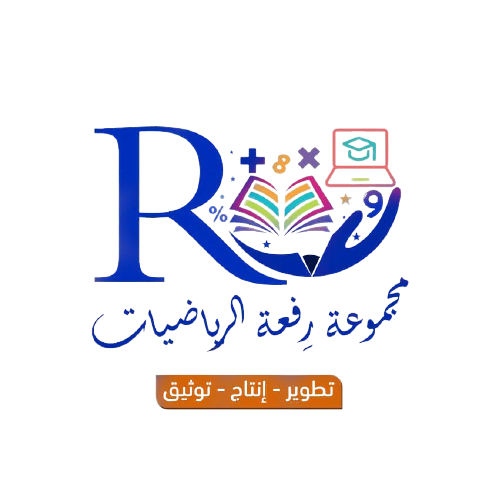 الحذف بالطرح
( ــ ١  ،  ١ )
حل النظام :
88
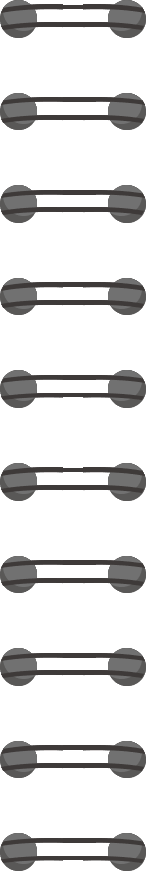 ٣ س ــ ٤ ص = ــ ١٠
حدد أفضل طريقة لحل النظام ثم حله :
٥ س + ٨ ص = ــ ٢
٣ س ــ ٤ ص = ــ ١٠
٣ س ــ ٤ ص = ــ ١٠
٦ س ــ ٨ ص = ــ ٢٠
النظام
٥ س + ٨ ص = ــ ٢
٥ س + ٨ ص = ــ ٢
٥ س + ٨ ص = ــ ٢
أفضل طريقة
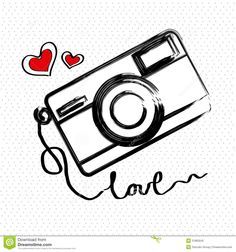 تحقق من فهمك
× ٢
١١ س            = ــ ٢٢
١ب صـ١٨٦
س               = ــ ٢
٥ س + ٨ ص = ــ ٢
لا يوجد المعاملان ١ ، ــ ١
٥ ( ــ ٢ ) + ٨ ص = ــ ٢
لا يوجد معاملان متعاكسان
ــ ١٠   + ٨ ص = ــ ٢
لا يوجد معاملان متساويان
٨ ص = ٨
ص = ١
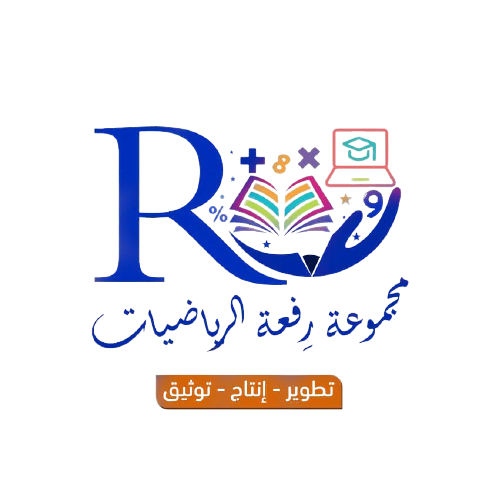 الحذف بالضرب
( ــ ٢  ،  ١ )
حل النظام :
89
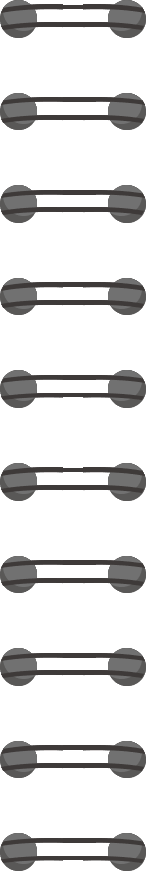 س ــ ص = ٩
حدد أفضل طريقة لحل النظام ثم حله :
٧ س + ص = ٧
س ــ ص = ٩
س ــ ص = ٩
النظام
٧ س + ص = ٧
٧ س + ص = ٧
أفضل طريقة
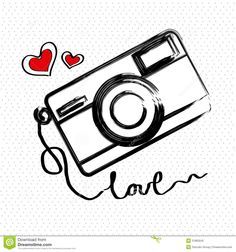 تحقق من فهمك
٨ س          = ١٦
١ج صـ١٨٦
س          = ٢
٧ س + ص = ٧
معاملا ص متعاكسان
٧ ( ٢ ) + ص = ٧
معامل س= ١ ومعامل ص = ــ ١
١٤   + ص = ٧
ص = -٧
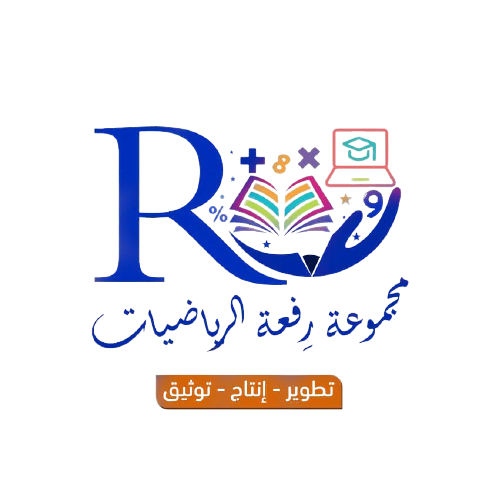 الحذف بالجمع أو الحذف بالتعويض
( ٢  ،  ــ ٧ )
حل النظام :
90
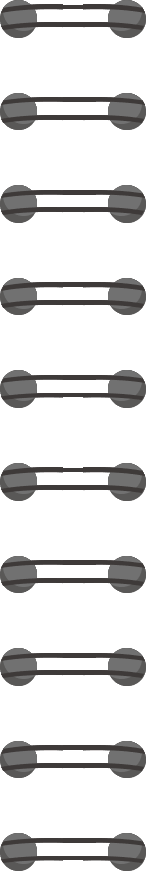 ٥ س ــ ص = ١٧
حدد أفضل طريقة لحل النظام ثم حله :
٣ س + ٢ ص = ٥
٥ س ــ ص = ١٧
٥ س ــ ص = ١٧
النظام
٣ س + ٢ ص = ٥
٣ س + ٢ ص = ٥
أفضل طريقة
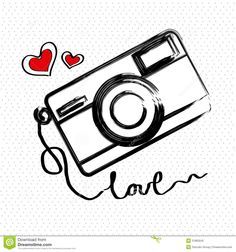 تحقق من فهمك
- ص = -٥ س + ١٧
٥ س ــ ص = ١٧
ص = ٥ س - ١٧
١د صـ١٨٦
٣ س + ٢ ص = ٥
ص = ٥ س ــ ١٧
٣ س + ٢ ( ٥ س ــ ١٧ ) = ٥
ص = ٥( ٣ ) ــ ١٧
٣ س + ١٠ س ــ ٣٤ = ٥
معامل ص = ــ ١
ص = ١٥ ــ ١٧
١٣ س ــ ٣٤ = ٥
١٣ س = ٣٩
ص = ــ ٢
س = ٣
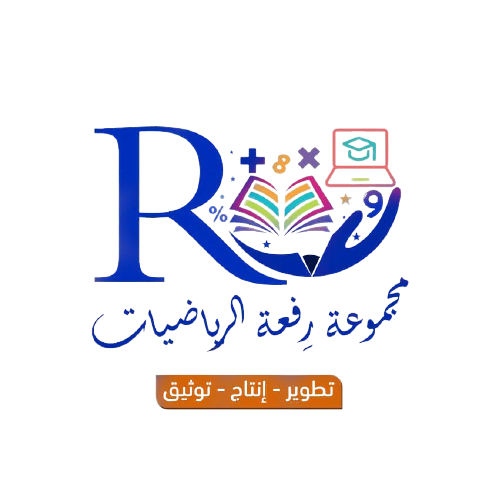 الحذف بالتعويض
( ٣  ،  ــ ٢ )
حل النظام :
91
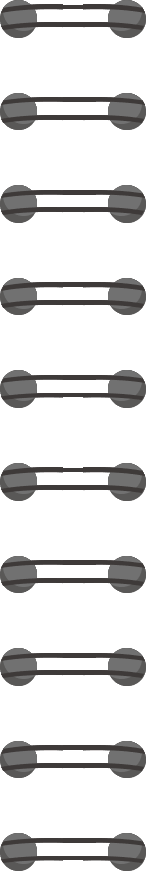 ٢ س + ٣ ص = ــ ١١
حدد أفضل طريقة لحل النظام ثم حله :
ــ ٨ س ــ ٥ ص = ٩
٢ س + ٣ ص = ــ ١١
ــ ٨ س ــ ٥ ص = ٩
٢ س + ٣ ص = ــ ١١
٨ س + ١٢ ص = ــ ٤٤
النظام
٥ س + ٨ ص = ــ ٢
ــ ٨ س ــ ٥ ص = ٩
أفضل طريقة
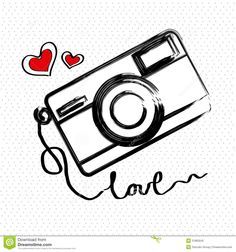 × ٤
تأكد
٧ ص = ــ ٣٥
١ صـ ١٨٨
ص = ــ ٥
٢ س +٣ ص = ــ ١١
لا يوجد المعاملان ١ ، ــ ١
٢ س + ٣ ( ــ ٥ ) = ــ ١١
لا يوجد معاملان متعاكسان
٢ س ــ ١٥ = ــ ١١
لا يوجد معاملان متساويان
٢ س        = ٤
س        = ٢
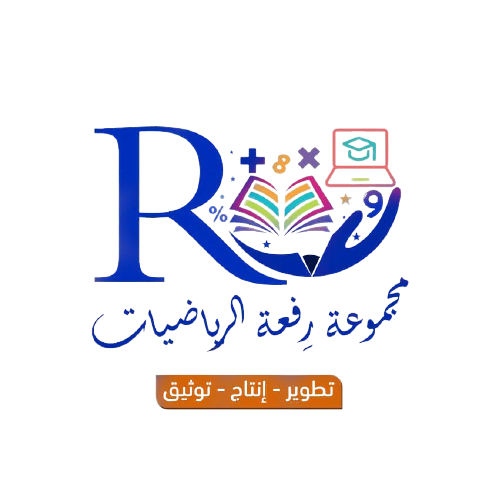 الحذف بالضرب
( ٢  ،  ــ ٥ )
حل النظام :
92
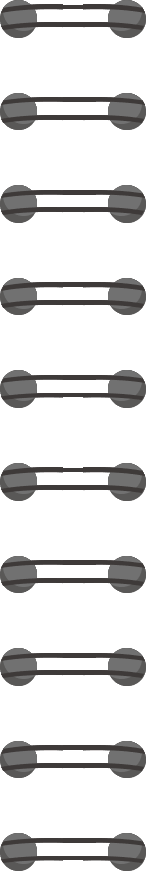 ٣ س + ٤ ص = ١١
حدد أفضل طريقة لحل النظام ثم حله :
٢ س +    ص = ــ ١
٣ س + ٤ ص = ١١
٣ س + ٤ ص = ١١
النظام
٢ س +    ص = ــ ١
٢ س +    ص = ــ ١
أفضل طريقة
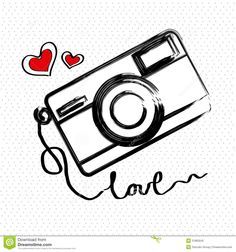 تاكد
٢ س + ص = ــ ١
ص = ــ ٢ س ــ ١
٣ س + ٤ ص = ١١
٢ صـ١٨٨
ص = ــ ٢ س ــ ١
٣ س + ٤ ( ــ ٢ س ــ ١ ) = ١١
ص = ــ ٢(ــ ٣) ــ ١
٣ س    ــ ٨ س ــ ٤        = ١١
معامل ص = ١
ص =     ٦      ــ ١
ــ ٥ س    ــ ٤        = ١١
ــ ٥ س                = ١٥
ص = ٥
س               = ــ ٣
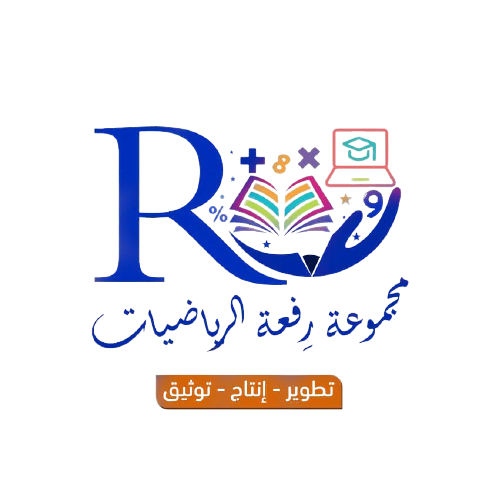 الحذف بالتعويض
( ــ ٣  ،  ٥ )
حل النظام :
93
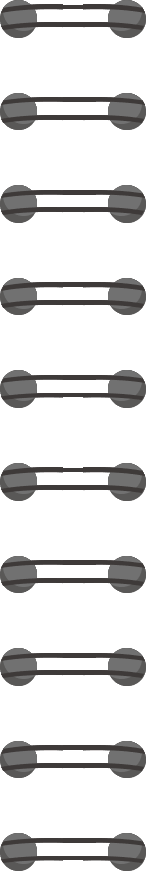 ٣ س + ٧ ص = ٤
حدد أفضل طريقة لحل النظام ثم حله :
٥ س ــ ٧ ص = ــ ١٢
٣ س + ٧ ص = ٤
٣ س + ٧ ص = ٤
النظام
٥ س ــ ٧ ص = ــ ١٢
٥ س ــ ٧ ص = ــ ١٢
أفضل طريقة
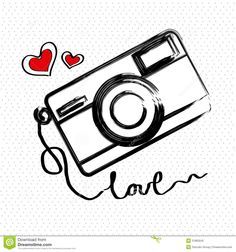 تاكد
٨ س           = ــ ٨
٣ صـ١٨٦
س           = ــ ١
٣ س + ٧ ص = ٤
٣ ( ــ ١ ) + ٧ ص = ٤
معاملا ص متعاكسان
ــ ٣    + ٧ ص = ٤
٧ ص = ٧
ص = ١
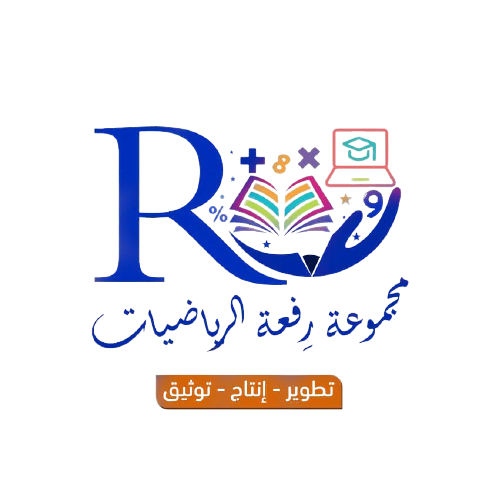 الحذف بالجمع
( ــ ١  ،  ١ )
حل النظام :
94
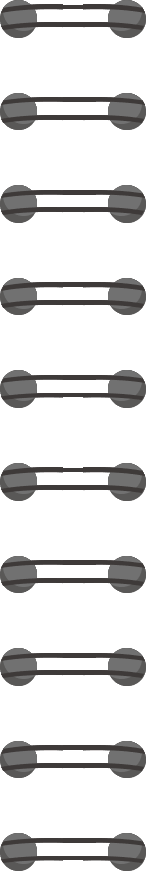 ٤ ك + ٣ ح = ١٨١
ك + ٢ ح = ٩٤
اشترى عبدالله ٤ كراسات و ٣ حقائب بمبلغ ١٨١ ريالا . واشترى عبدالرحمن كراسة و
حقيبتين بمبلغ ٩٤ ريالا . اكتب نظاما يمثل الموقف وحدد أفضل طريقة لحله ثم حله .
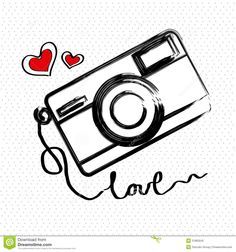 تأكد
ثمن الكراسة =  ك
ثمن الحقيبة =  ح
٥ صـ١٨٦
ك = ــ ٢ ح + ٩٤
ك + ٢ ح = ٩٤
٤ ك + ٣ ح = ١٨١
ثمن ٤ كراسات + ثمن ٣ حقائب = ١٨١
ك = ــ ٢ ح + ٩٤
٤ ( ــ ٢ ح + ٩٤ ) + ٣ ح = ١٨١
ك = ــ ٢( ٣٩ ) + ٩٤
ثمن كراسة + ثمن حقيبتين = ٩٤
ــ ٨ ح + ٣٧٦ + ٣ ح = ١٨١
ك = ــ ٧٨ + ٩٤
ــ ٥ ح + ٣٧٦ = ١٨١
النظام
ك =  ١٦
ــ ٥ ح = ــ ١٩٥
٤ ك + ٣ ح = ١٨١
ح = ٣٩
ك + ٢ ح = ٩٤
ثمن الكراسة =  ١٦ ريالا
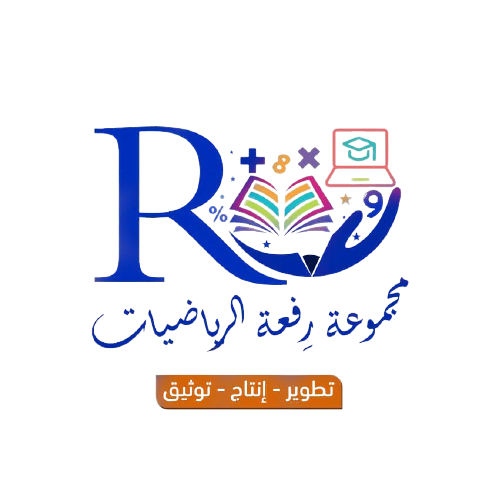 أفضل طريقة : الحذف بالتعويض
ثمن الحقيبة  =  ٣٩ ريالا
95
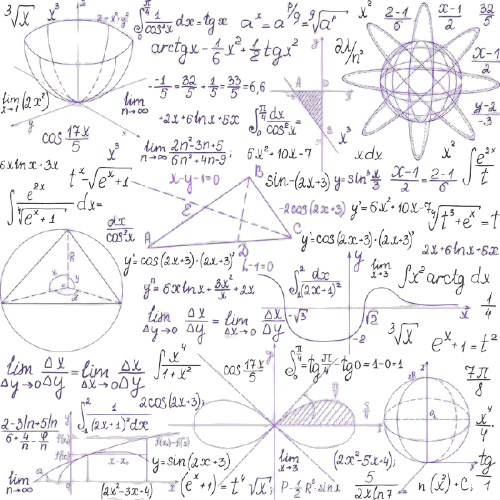 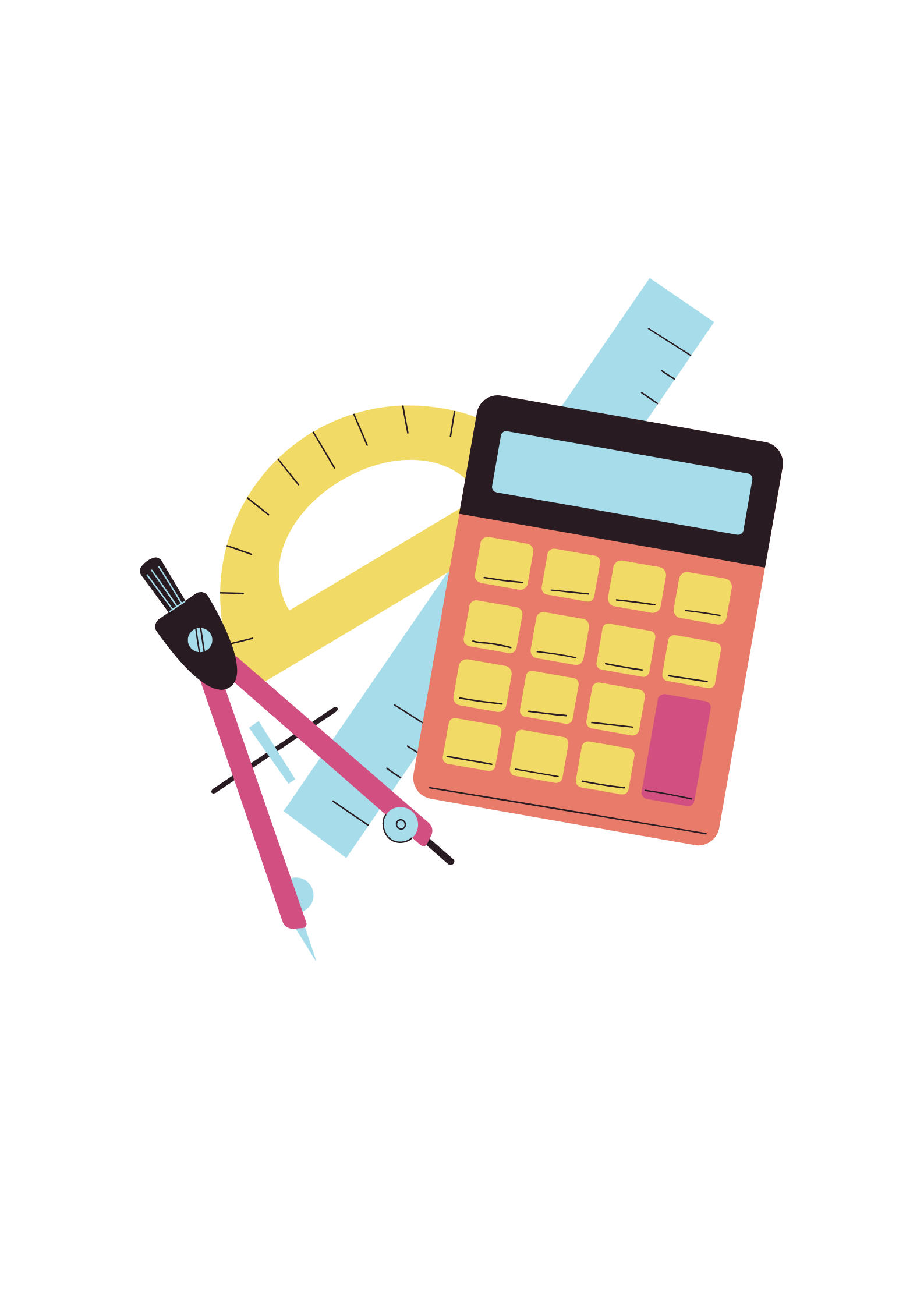 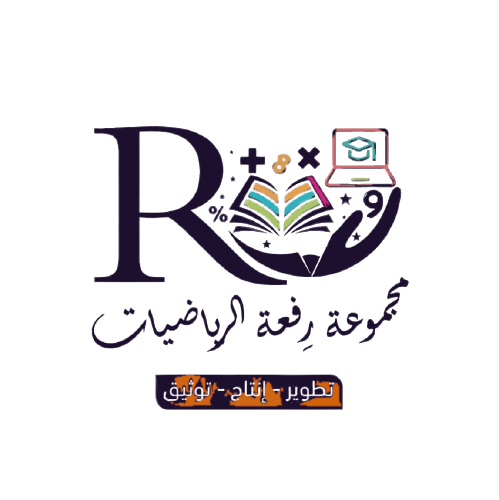 96